Media Messages
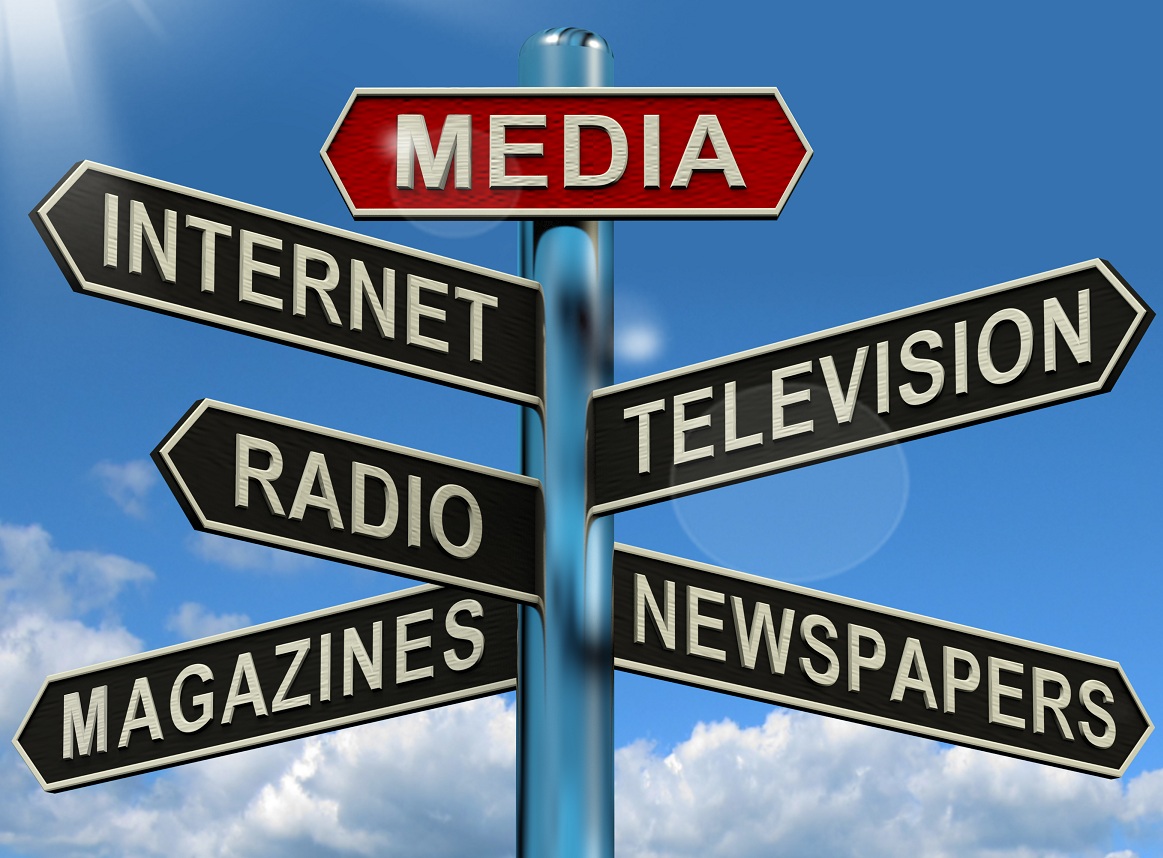 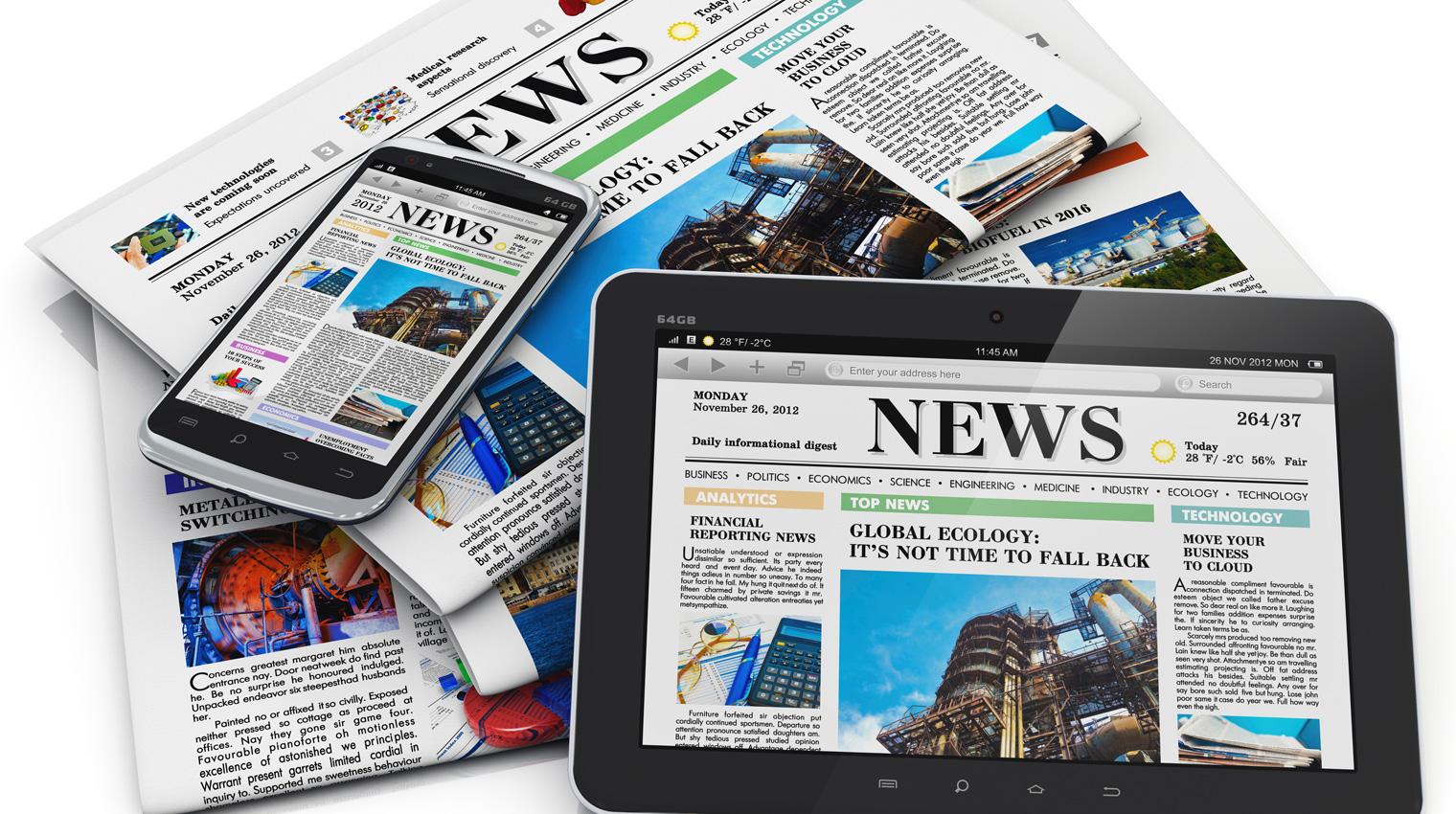 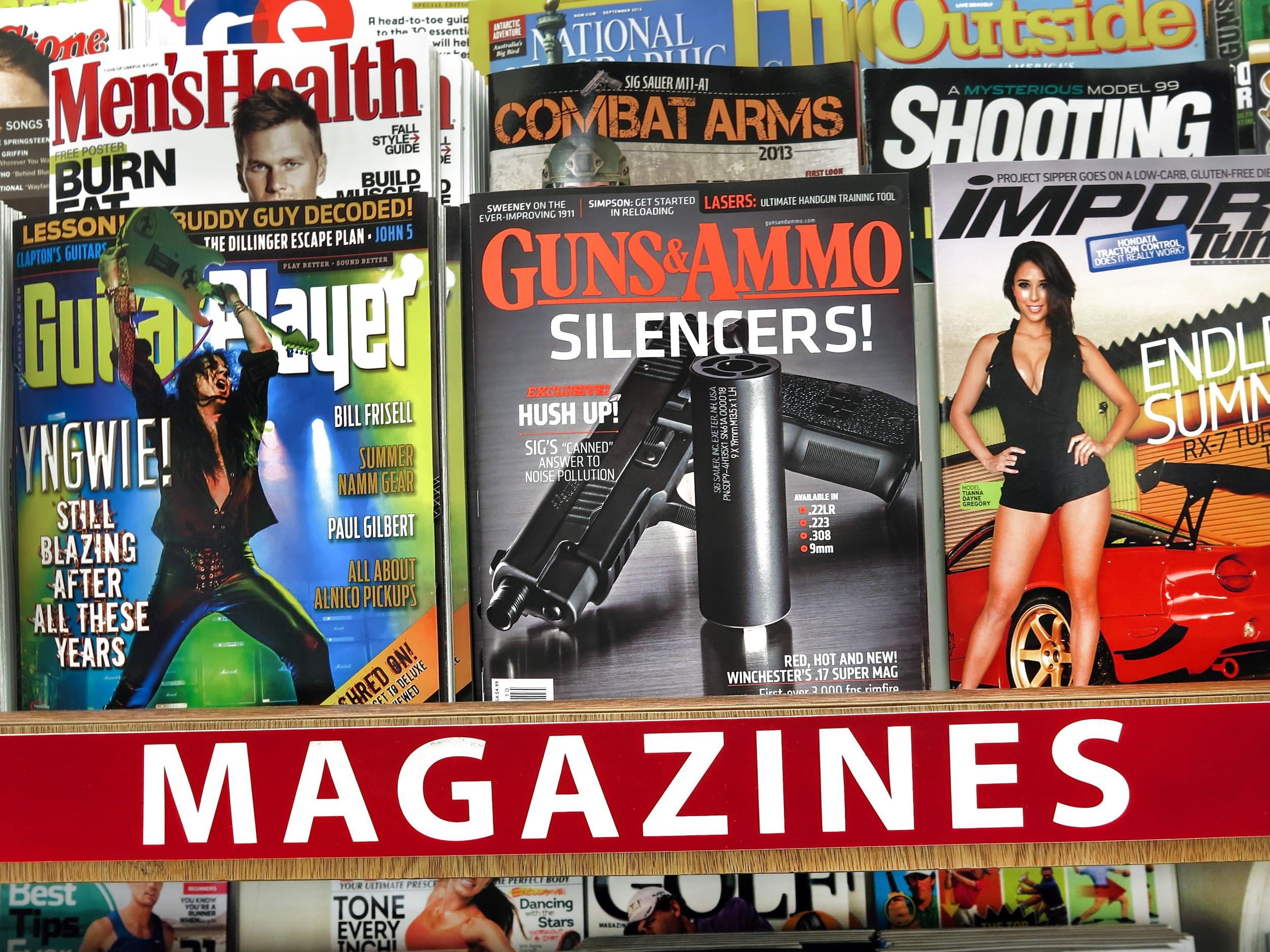 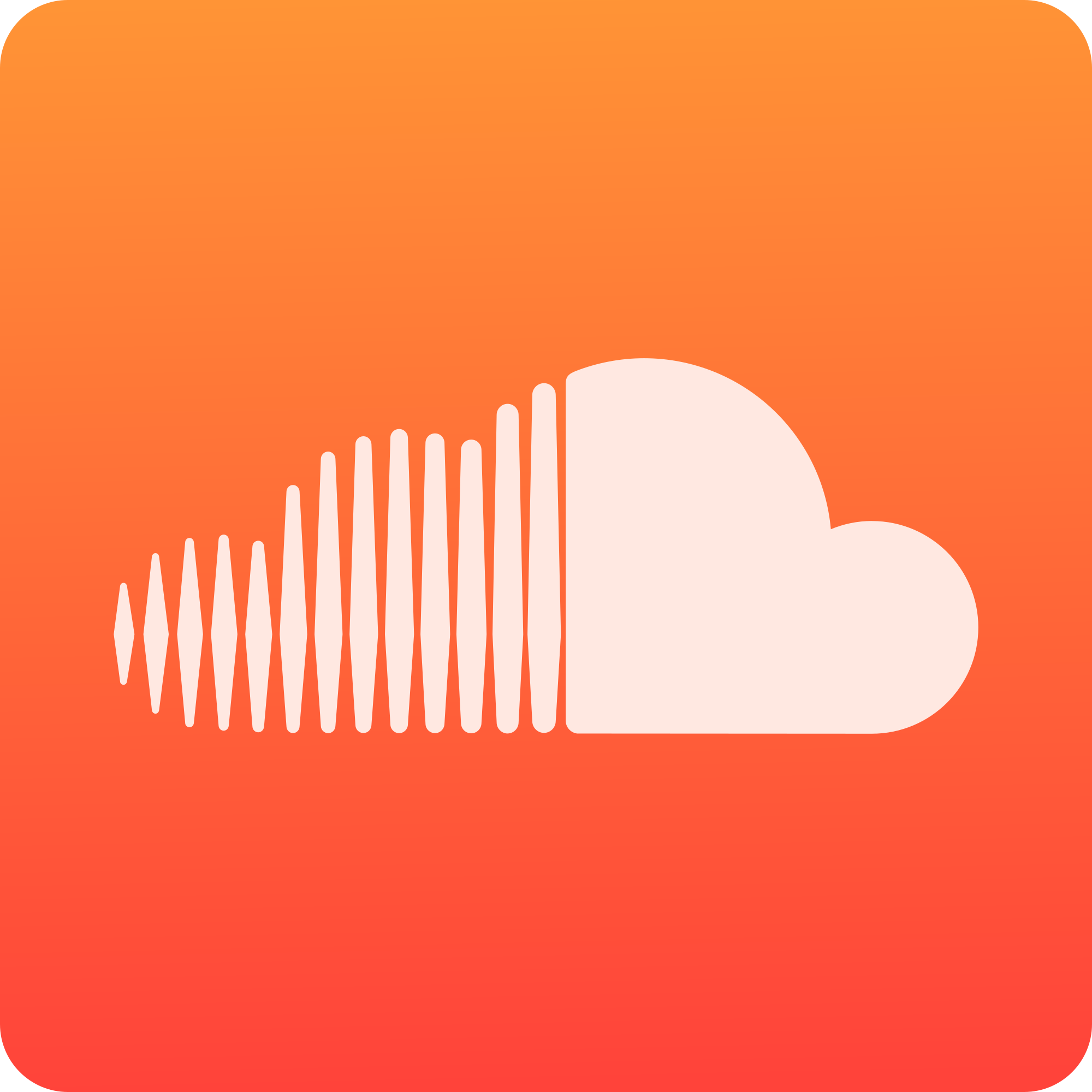 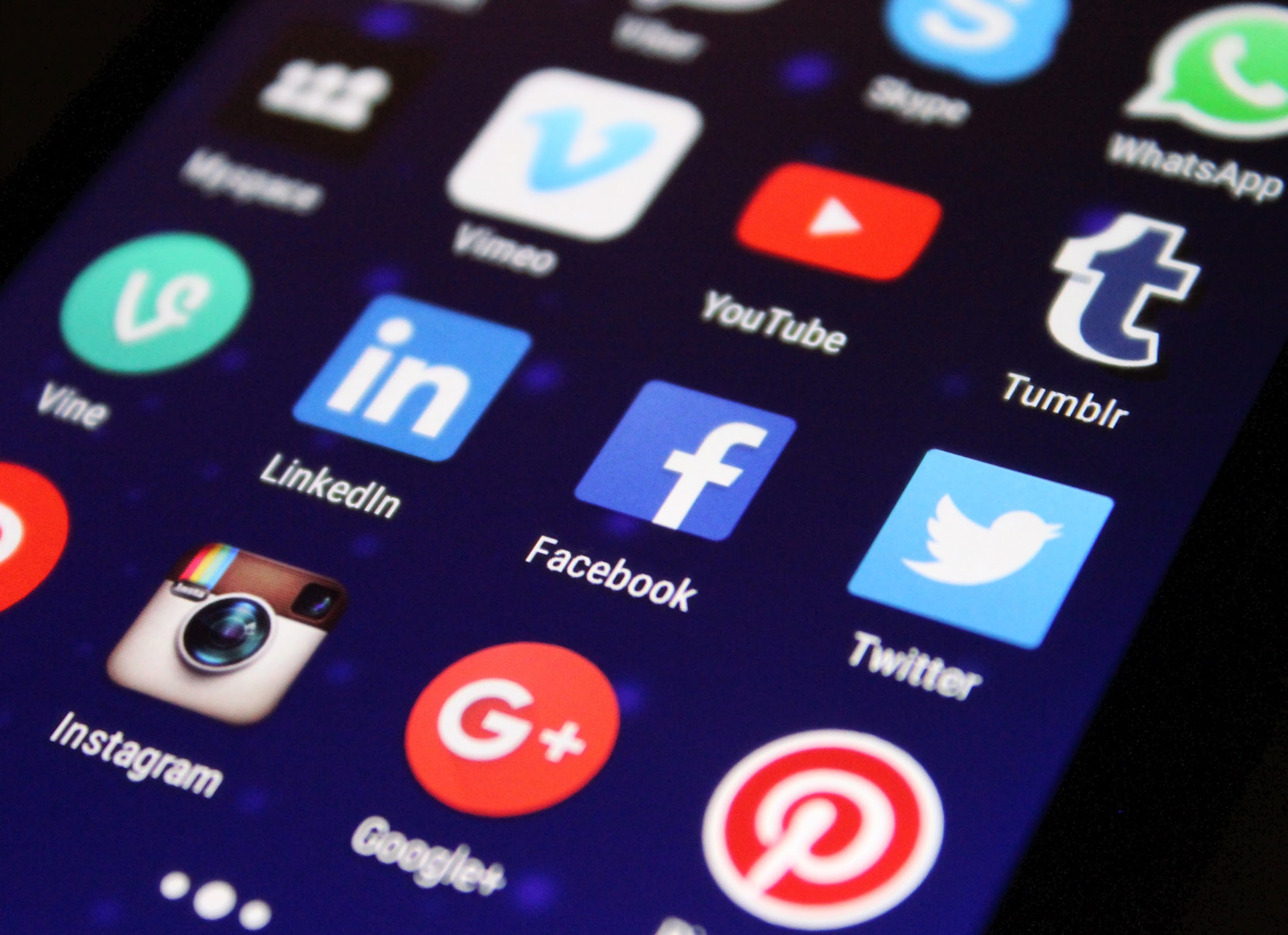 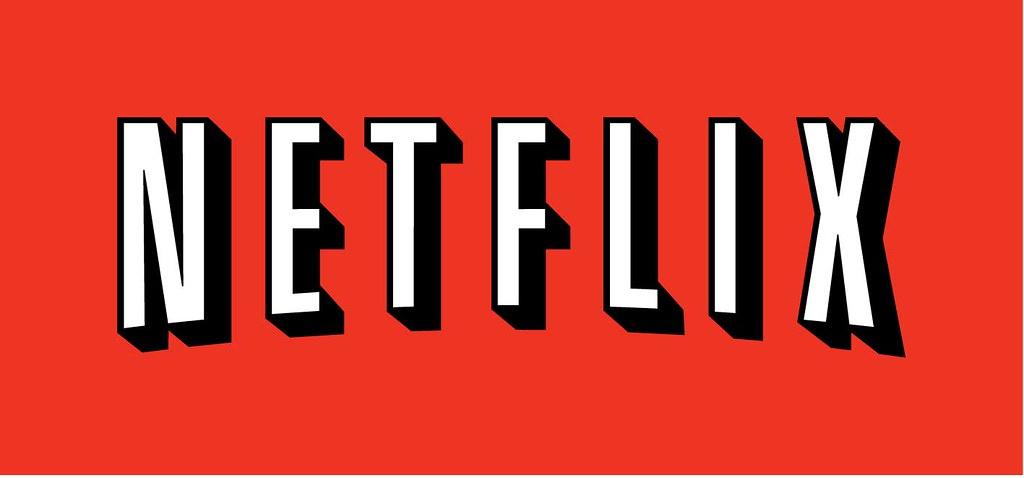 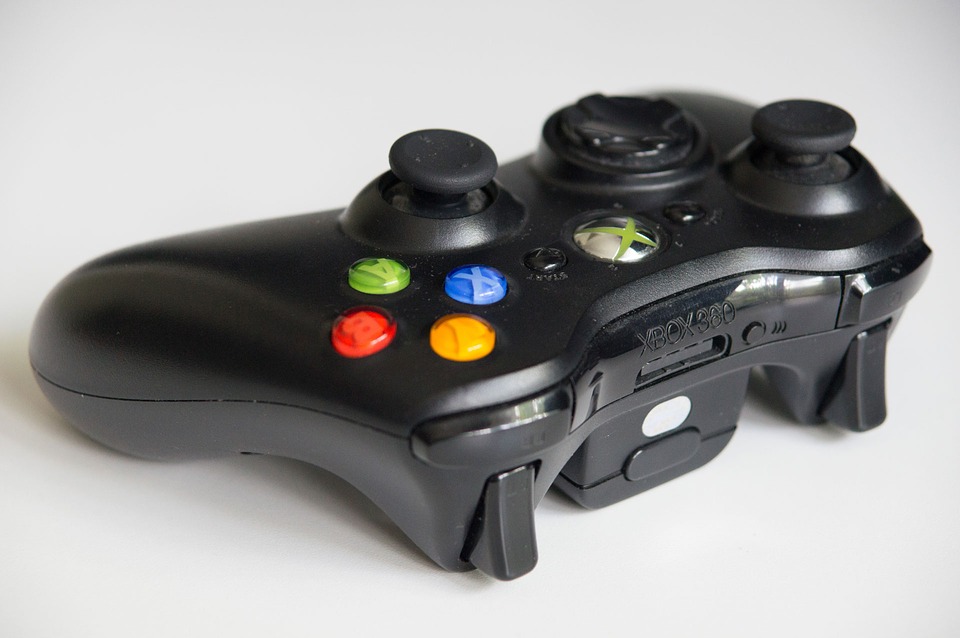 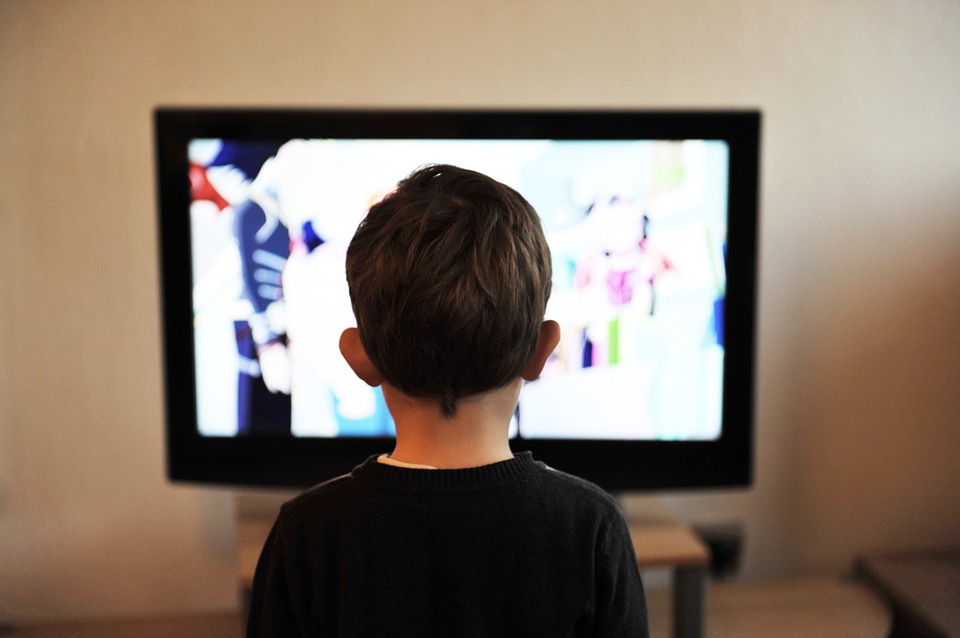 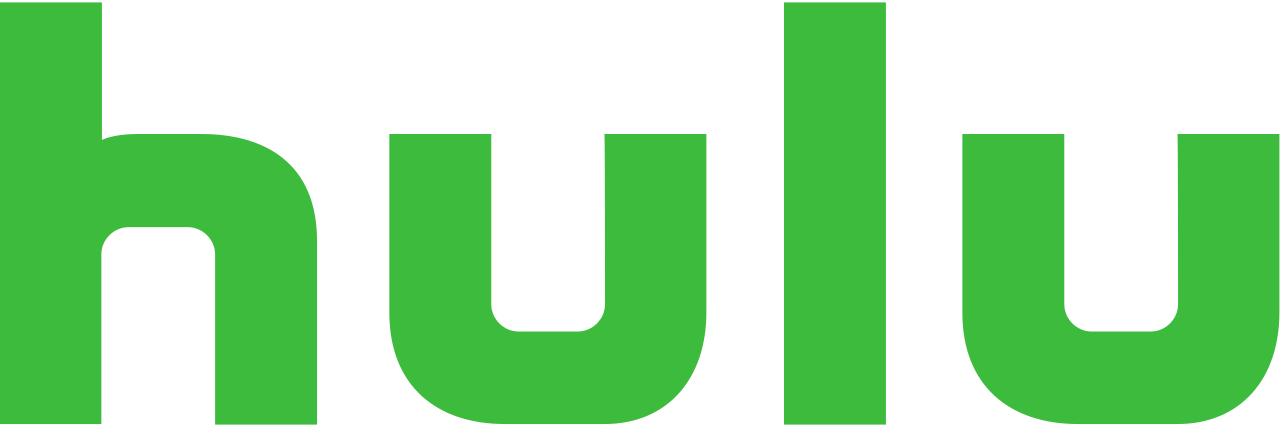 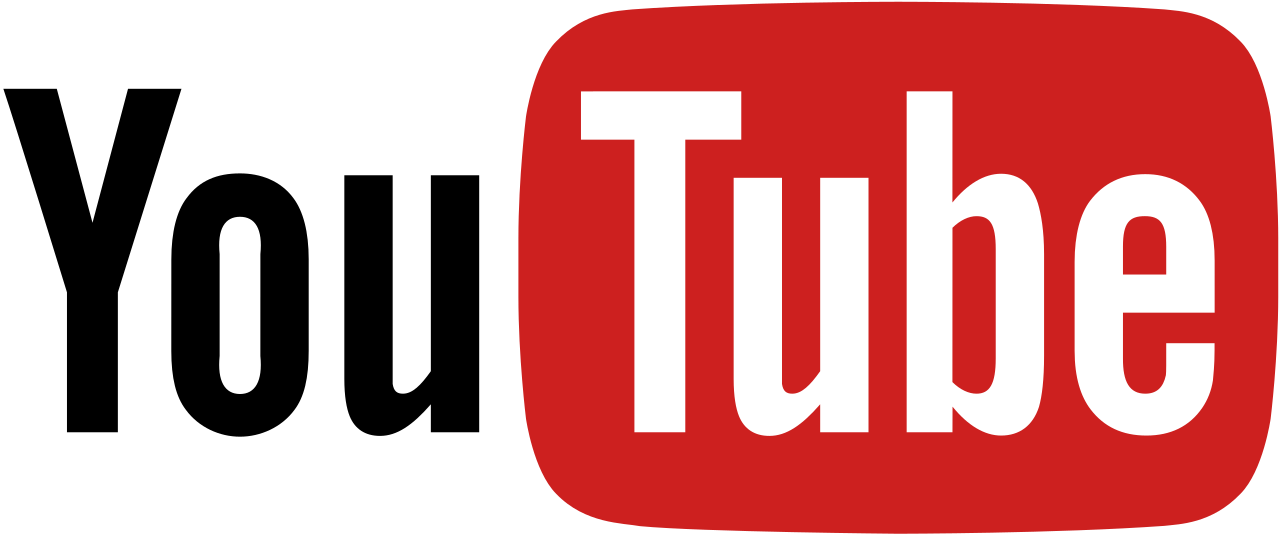 What is Media?
-A way to communicate with a large 
number of people over a broad area.
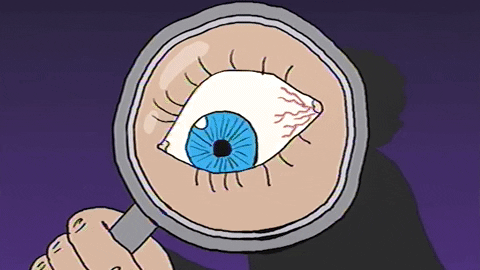 [Speaker Notes: https://media.giphy.com/media/l1J3t19OefNssKKfm/giphy.gif
https://media.giphy.com/media/xTiIzrkmUZpP6kYF20/giphy.gif]
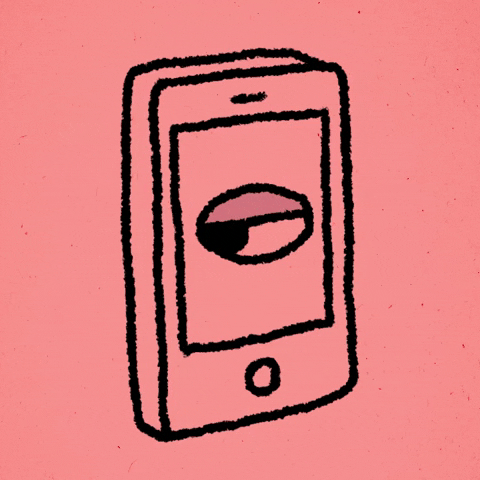 What is Media Literacy?
“Media literacy is the ability to access, analyze, evaluate, create and communicate using information in all forms.” -Commonsense.org
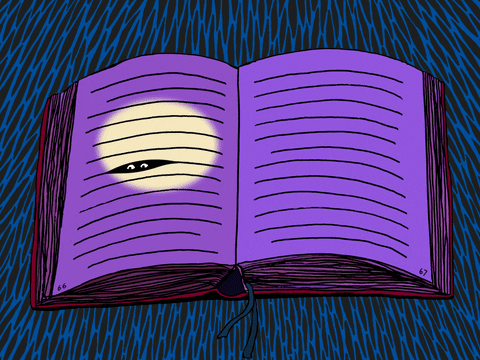 [Speaker Notes: https://media.giphy.com/media/l1J9HWBKLp20YfNAY/giphy.gif]
5 Essential Media Literacy Questions For Kids
Who created the message?
Why was the message made?
Who is paying $$$for it? Motives?
How is the message trying to get my attention?
Who is represented & who’s missing?                                                                
                (Commonsense.org, 2019)
Show Brainpop Media Literacy Video (5:46 mins)
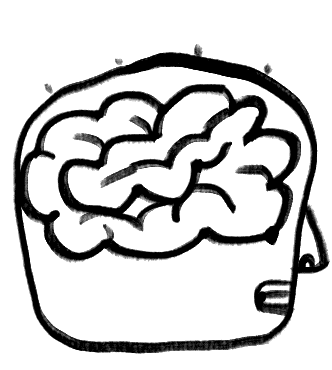 [Speaker Notes: Source: https://www.brainpop.com/english/studyandreadingskills/medialiteracy/]
Brainpop Media Literacy Video Key Points:
Product Placement inside movies and shows
Scientific claims or statistics
Connecting products with celebrities or cute mascots
Sensationalism (stories in your news feed) 
Social media 
Data tracking by companies
Learn to read the messages that is what media literacy is all about.
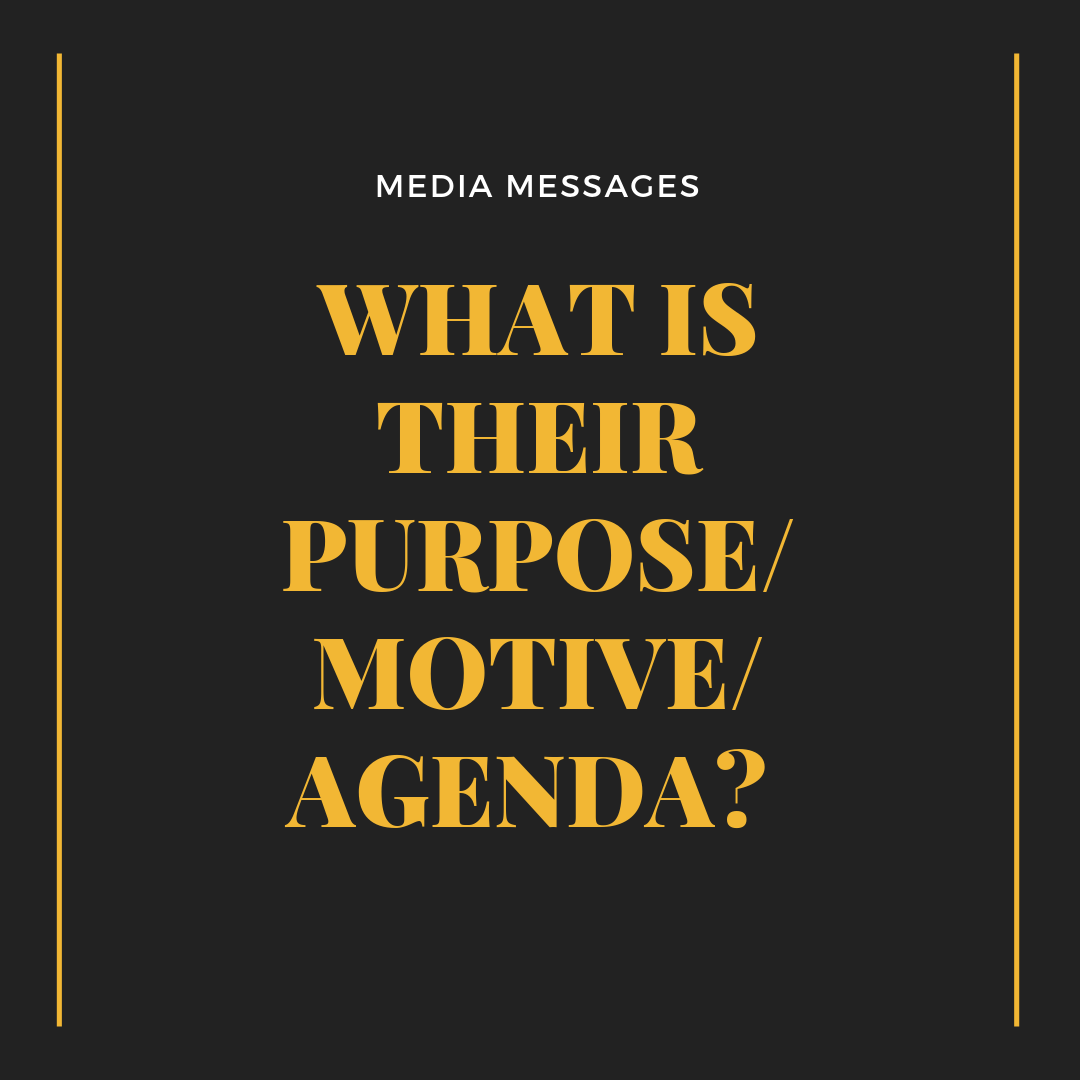 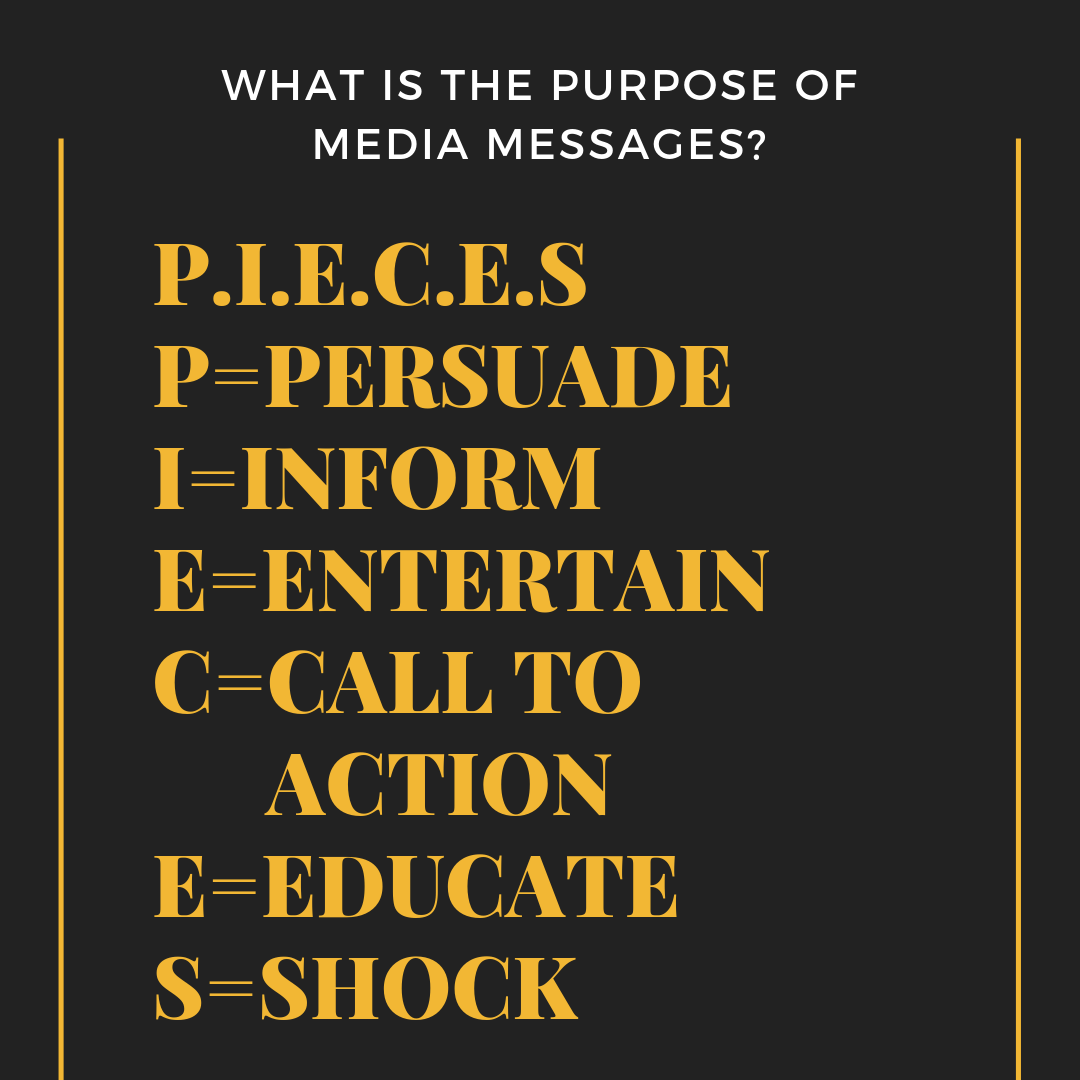 What Is Their Purpose? Motive? Agenda? To...
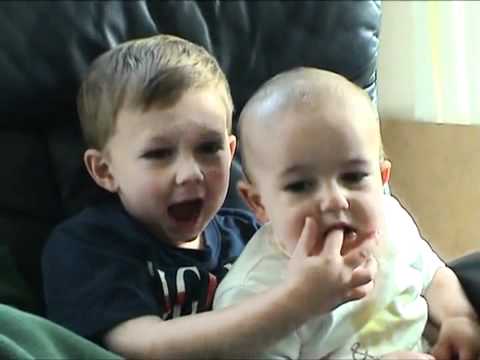 Inform?
Educate?
Entertain?
Persuade?
Shock?
Call to Action?
[Speaker Notes: https://www.youtube.com/watch?v=c2EOa-1InaA]
What Is Their Purpose? Motive? Agenda? To...
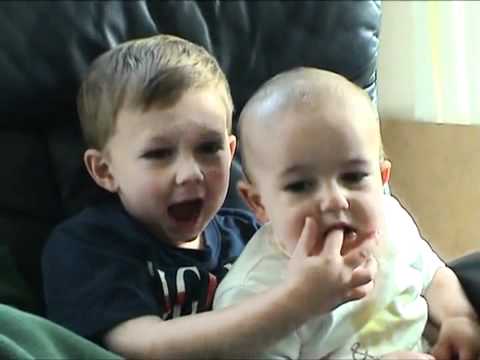 Entertain
Many things may you watch on social media like YouTube is for likes and/or entertainment purposes
[Speaker Notes: https://www.youtube.com/watch?v=c2EOa-1InaA]
What Is Their Purpose? Motive? Agenda? To...
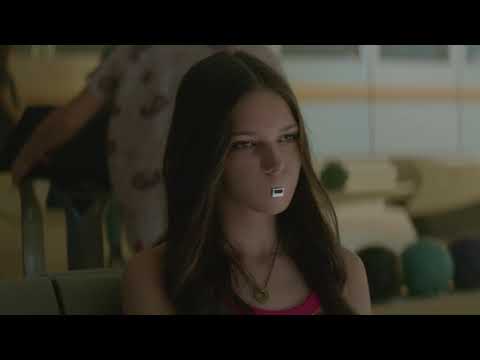 Inform?
Educate?
Entertain?
Persuade?
Shock?
Call to Action?
What Is Their Purpose? Motive? Agenda? To...
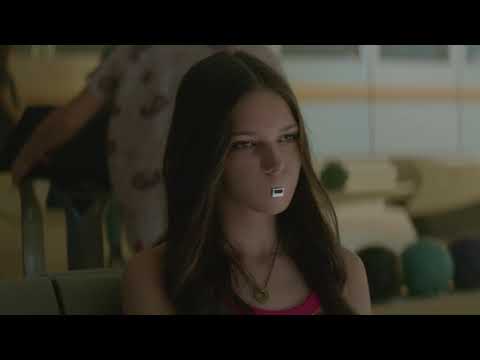 To Educate, Inform & Persuade
This is a public service announcement from the US Dept of Health & Human Services
[Speaker Notes: This PSA ad educates young people on the dangers of vaping/juuling and informs youth on the effects of nicotine on the brain.
Key Message: Don’t get hacked! 
These messages from this PSA tries to persuade youth to make healthy decisions.
Guiding Questions:
Do you think the US Dept of Health and Human Services cares about your health? 
https://therealcost.betobaccofree.hhs.gov/gm/hacked-ends.html
https://www.youtube.com/watch?time_continue=1&v=qbCyPBZYdWk]
What Is Their Purpose? Motive? Agenda? To...
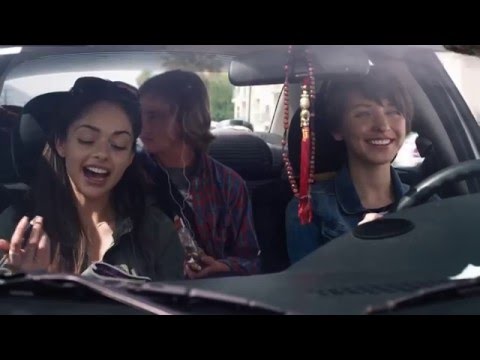 Inform?
Educate?
Entertain?
Persuade?
Shock?
Call to Action?
What Is Their Purpose? Motive? Agenda? To...
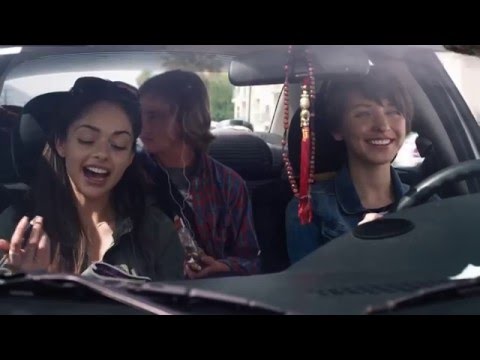 Shock
Secondary purpose: call to action, inform, persuade, educate
This PSA put out by the National Highway Traffic Safety Administration is meant to shock, persuade, inform, educate and call to action the dangers of distracted and driving
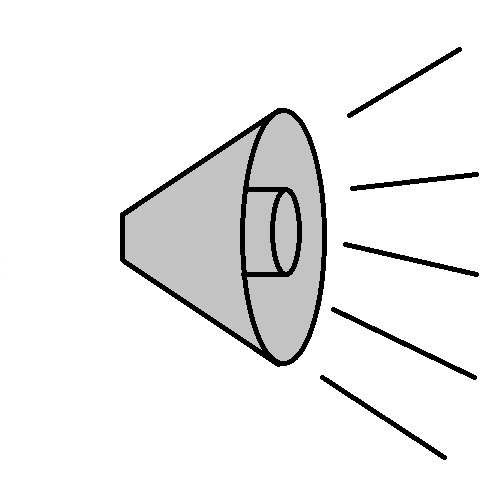 Techniques Used In Advertisement  To Influence?
Sounds-
Sound effects, music, dialogue, catchy songs 
Movement- 
Actions, actors
Graphics-
Images and pictures
Colors-
Bright or dull
Spreading of information to help or hurt a cause.
Appeals to emotions rather than intellect. 

Telling only the side you want people to know.
Propaganda
Messages 
In Advertisements
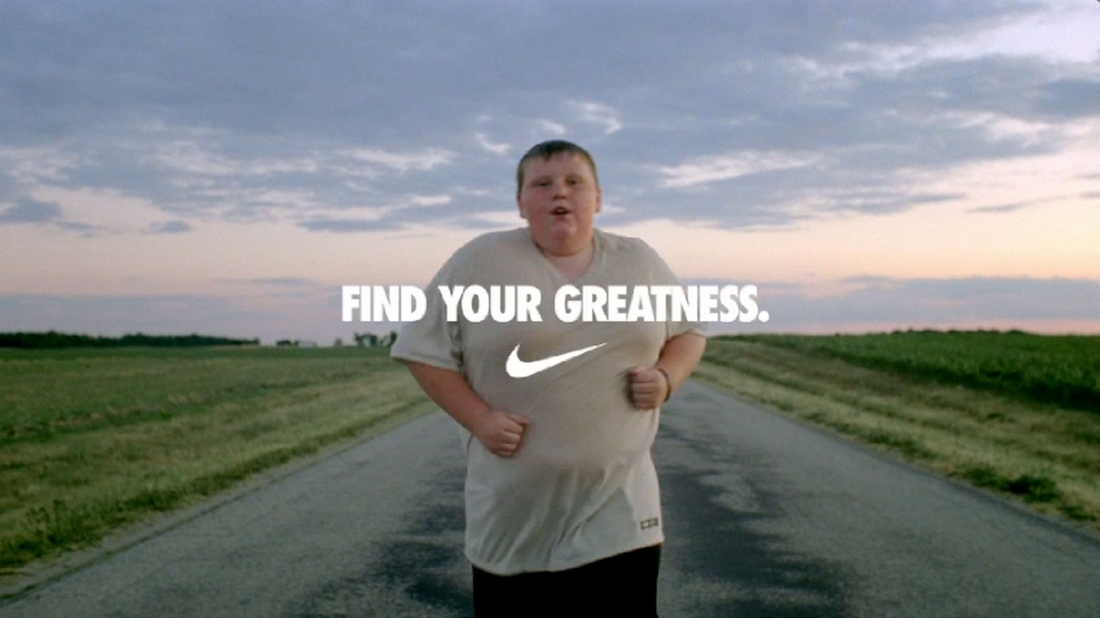 Glittering Generality
(Used in politics and advertising)
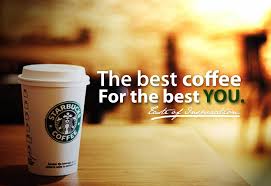 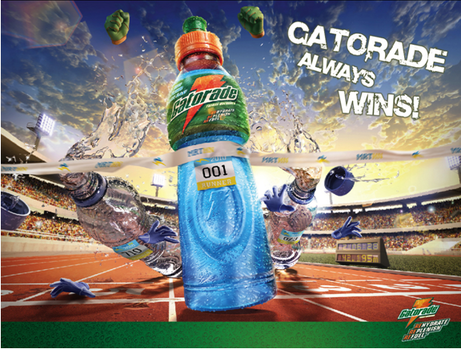 Is a vague statement that appeals to positive emotions but isn’t informative or enough to take action.
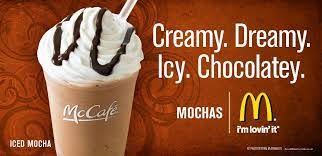 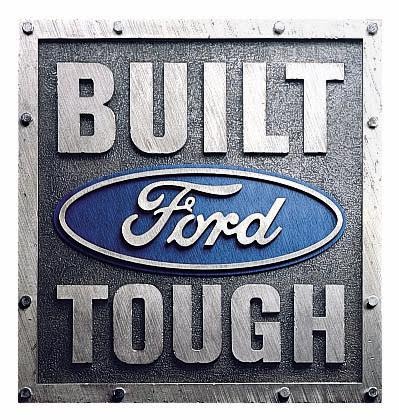 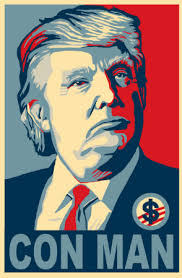 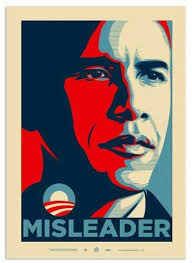 Name Calling
Trash talking another product or person.
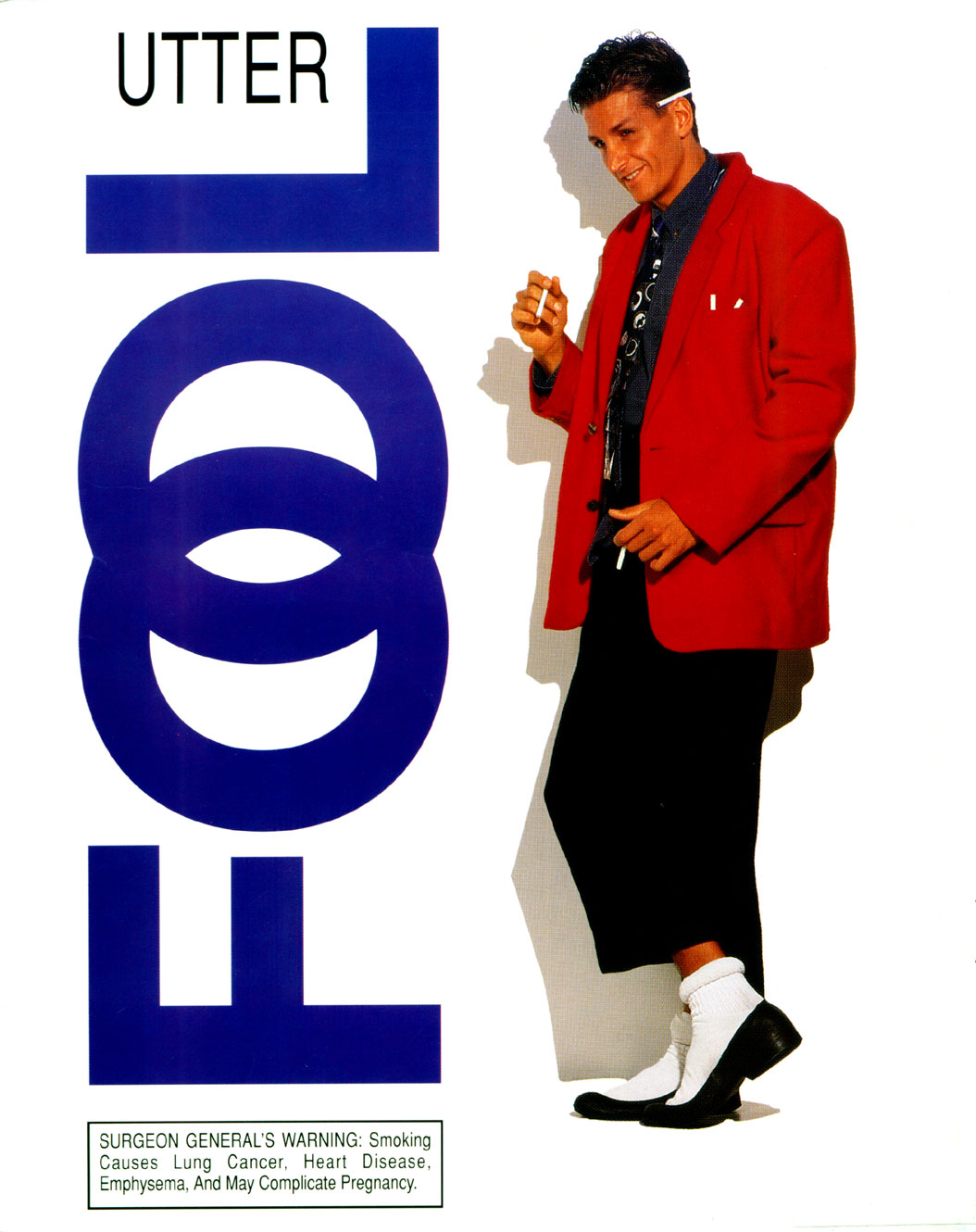 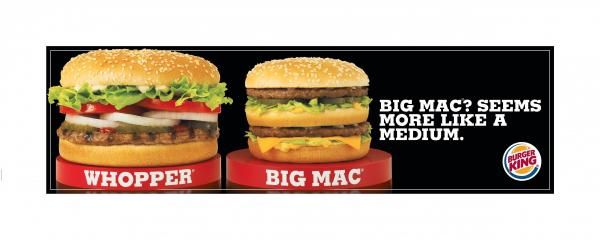 [Speaker Notes: Sources:
http://www.notobacco.org/photos/large/photo02.jpg
https://thebsreport.files.wordpress.com/2009/09/barack-obama-liar1.jpg
https://images.huffingtonpost.com/2016-11-02-1478105136-3693466-ConMan-thumb.jpg
http://iblal.edublogs.org/files/2017/11/AAEAAQAAAAAAAAqbAAAAJDEwYzA3N2Y4LTZmNTYtNDFhMC1hYWMyLTcwN2YyMmMyYjJhMQ-x725np-1kv2gk8-540x190.jpg]
Repetition
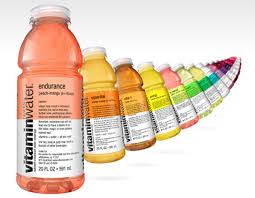 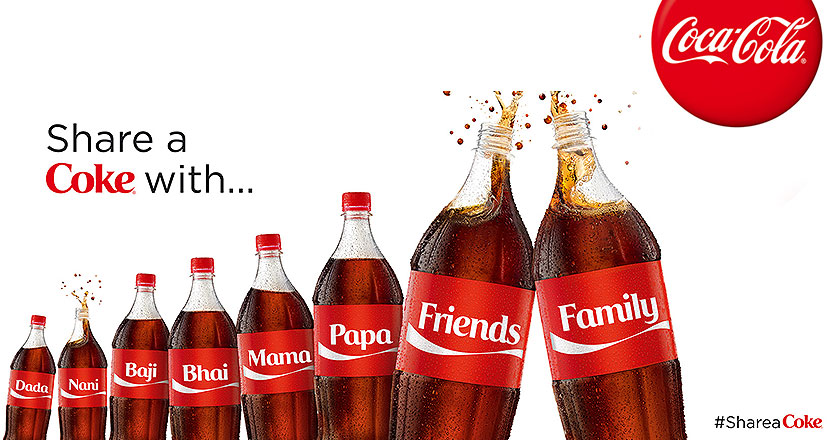 repeated words or phrases, &/or repeated visuals
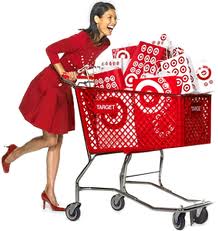 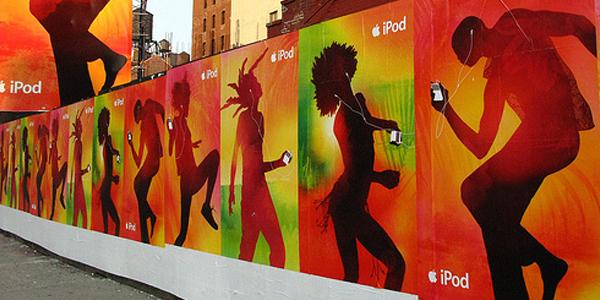 Bandwagon
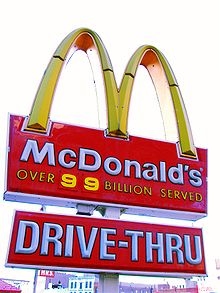 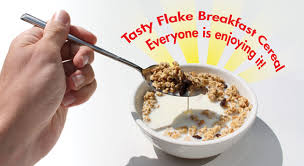 Appeal to be part of the group
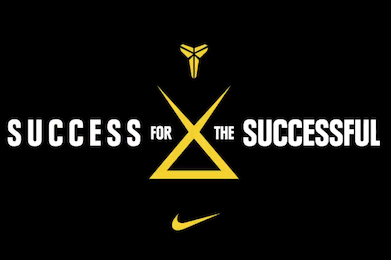 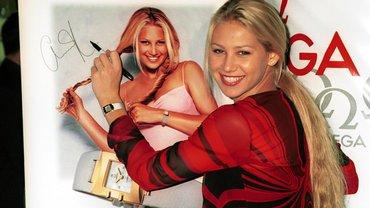 [Speaker Notes: https://sites.google.com/site/mstrong13579/_/rsrc/1468857537423/examples-of/220px-Harlem_Micky_Dz.jpg?height=400&width=361
https://encrypted-tbn0.gstatic.com/images?q=tbn:ANd9GcSV8mZXhvQa1OZy-Cu4YbZBSJbBJh8qj86Jxbfh-c6woCVXYjARjQ
https://propagandainsports.weebly.com/uploads/4/5/9/7/45979837/4339928_orig.png]
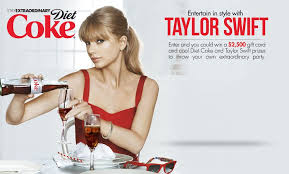 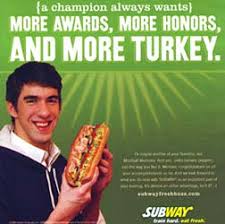 Testimonial

Expert or Famous Person
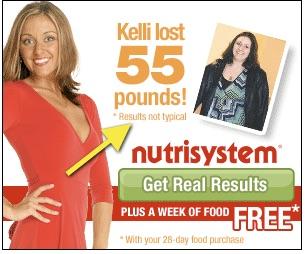 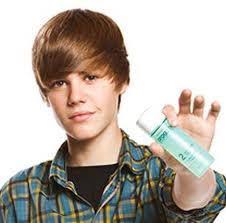 A person’s written or spoken statement extolling the virtue of a product or brand.
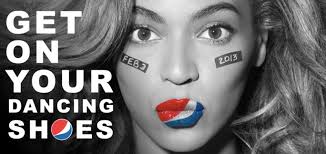 Glittering Generality  
Name Calling
Repetition
Bandwagon
Testimonial
Propaganda Messages in Advertisements
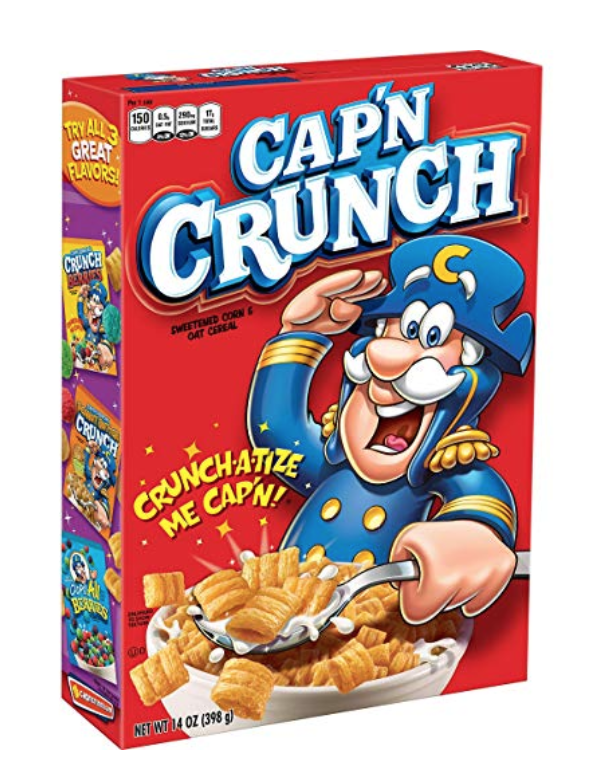 Propaganda:
Glittering  Generality
Mascot
Techniques:
Sound catchy phrase, graphics, 
bright colors
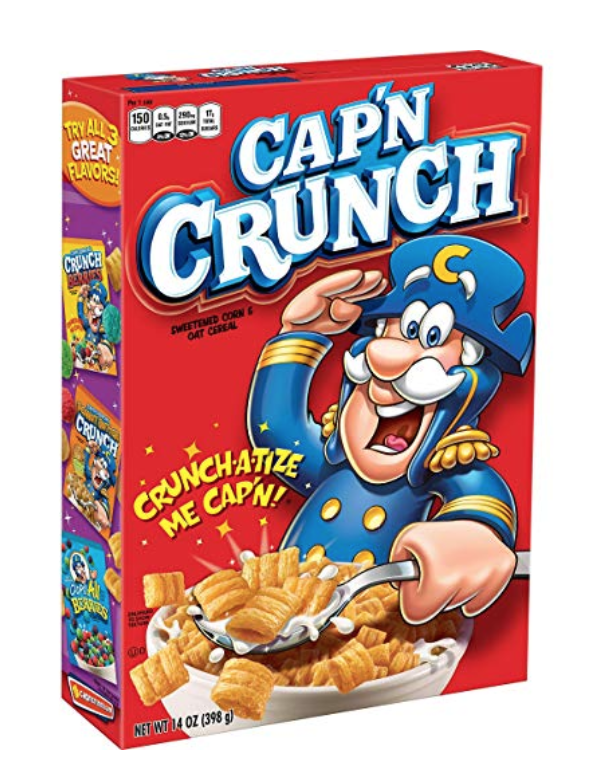 Brand Name
Audience:Children
Propaganda:Glittery Generality
Mascot
Techniques Used: Sound:Catchy PhraseGraphicsBright Colors